Animación a la lectura por medio de la inter textualidad: bestiario, taller para personas jubiladas
Proyecto de intervención para la Especialización en Promoción de la Lectura por Valentina Guadarrama Olivera
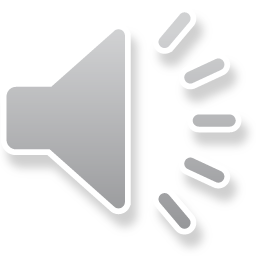 Animación a la lectura por medio de la intertextualidad: taller de bestiario para personas jubiladas
Crear espacios de convivencia social para el sector de las personas de las personas de la tercera edad recién jubiladas, a fin de promover la lectura de textos literarios y pictóricos con los que rara vez tuvieron contacto ya sea por sus hábitos lectores o por la especialización temática del área profesional en la que se desempeñaron gran parte de su vida.
Justificación
La población de la tercera edad necesita actividades en las que puedan seguir adquiriendo conocimiento y ejercitando sus capacidades intelectuales.
La promoción  de la lectura debe valerse de estrategias atractivas y novedosas que alienten a la población a acercarse a los libros.
 La obra plástica y literaria de Leonora Carrington (1917- 2013) es adecuada para realizar una actividad multidisciplinaria por la carga simbólica y las referencias a mitos y leyendas de diversas culturas presentes tanto en su trabajo artístico como en su obra narrativa.
Marco conceptual
La lectura es una actividad amplia e inherente al hombre
la realiza incluso de manera inconsciente al leer imágenes en su vida diaria.
 La lectura visual es una ramificación de la habilidad lectora a la que se le atribuye poca importancia
La imagen ligada a la lectura crea diálogos más nutridos que fomentan y complementan la lectura del mundo.
Las estéticas literaria y artística son los conceptos alrededor de los que se desarrollará el proyecto.
Proyectos similares
Abuelos lectores y cuentacuentos; una iniciativa de la Universidad Nacional Autónoma de México, creada en 2011, a través de la Coordinación de Difusión Cultural, en colaboración con IBBY México / A leer, UNIVERSUM Museo de las Ciencias, Museo Universitario Chopo y Centro Cultural Universitario Tlatelolco.(http://cultura.unam.mx/abueloslectores/index.php)
Objetivo general
Contribuir en la realización de estrategias de animación a la lectura mediante el acercamiento a la obra plástica y literaria de Leonora Carrington  entre otros artistas multidisciplinarios o no, como recurso para captar la atención y favorecer en la literacidad visual, a fin de alentar el placer por la lectura, el hábito de esta actividad y el entusiasmo por la convivencia lectora.
Sobre textos visuales y bestiarios
La lectura visual es una extensión de la habilidad lectora que en muchas ocasiones es minimizada
En la formación de lectores la imagen aliada a lectura crea diálogos más nutridos que fomentan y complementan la lectura del mundo
Un ejemplo de esta interacción discursiva se puede observar en los bestiarios, género literario que recurre a la representación pictórica de alegorías y conceptos más complejos a través de diversos animales.
Planteamiento del problema
La población de la tercera edad se encuentra en aumento en México 
Cada día son más necesarias medidas de atención que estimulen el trabajo intelectual de dicho sector.
La lectura visual es una extensión de la habilidad lectora que en muchas ocasiones es minimizada, sin embargo actualmente las sociedades cada vez están más llenas de mensajes visuales que nos guía a determinado pensamiento o acción.
Marco teórico
El significado que las cosas encierran para el ser humano son un elemento central
El significado es fruto de la interacción entre individuos
La utilización del significado se produce a través de un procedimiento de interpretación
Interaccionismo Simbólico
Objetivos particulares
A través de un taller de elaboración de bestiarios se busca crear espacios de convivencia social para el sector de las personas de las personas de la tercera edad recién jubiladas.
Promover la lectura de textos literarios y visuales con los que rara vez tuvieron contacto por sus hábitos lectores.
Promover un acercamiento a la lectura más participativo a través de técnicas de apropiación de obra plástica y de interpretación de textos literarios a través de otros soportes artísticos.
Elaboración de un producto final: un bestiario pues a través de ellos puede estudiarse la interacción entre distintos tipos de texto.
Aspectos generales
Se trabajará con un grupo de 10 a 15 personas de más de 65 años de edad recientemente jubiladas.
Se realizarán actividades de apreciación de texto visual aprovechando las galerías de la ciudad de Xalapa.
Se realizarán lecturas en voz alta relacionadas con el género de los bestiarios.
Cada intervenido realizará como producto un bestiario en el que plasmará su percepción  de las lecturas realizadas a través de técnicas diversas de ilustración y la técnica de encuadernado japonés.
Actividades realizadas a la fecha
Convocatoria
Entrevista diagnóstica con cada uno de los participantes
Elaboración de una cartografía lectora
Gestión de espacios
Programación de actividades